This is when it all clicked for me…
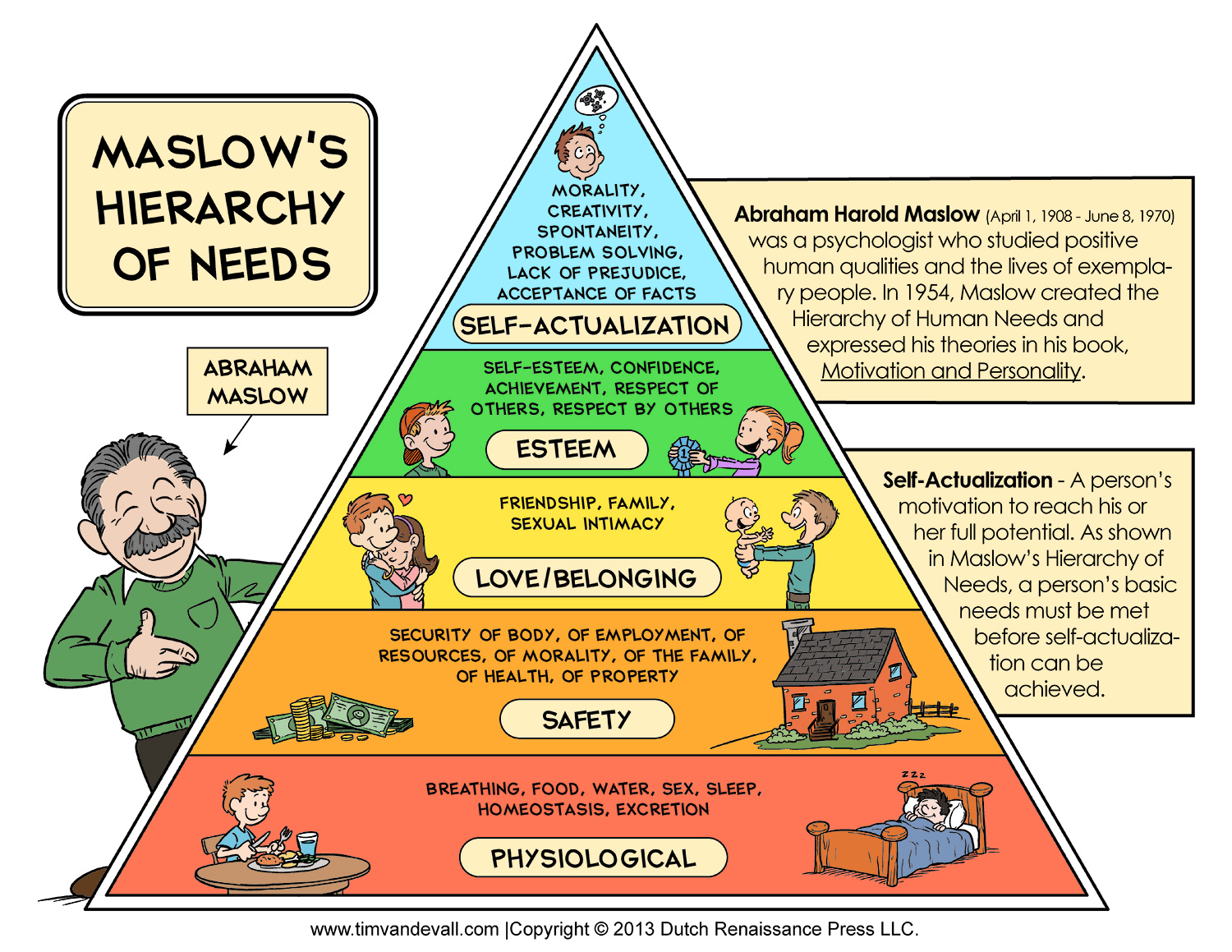 It actually works!!!
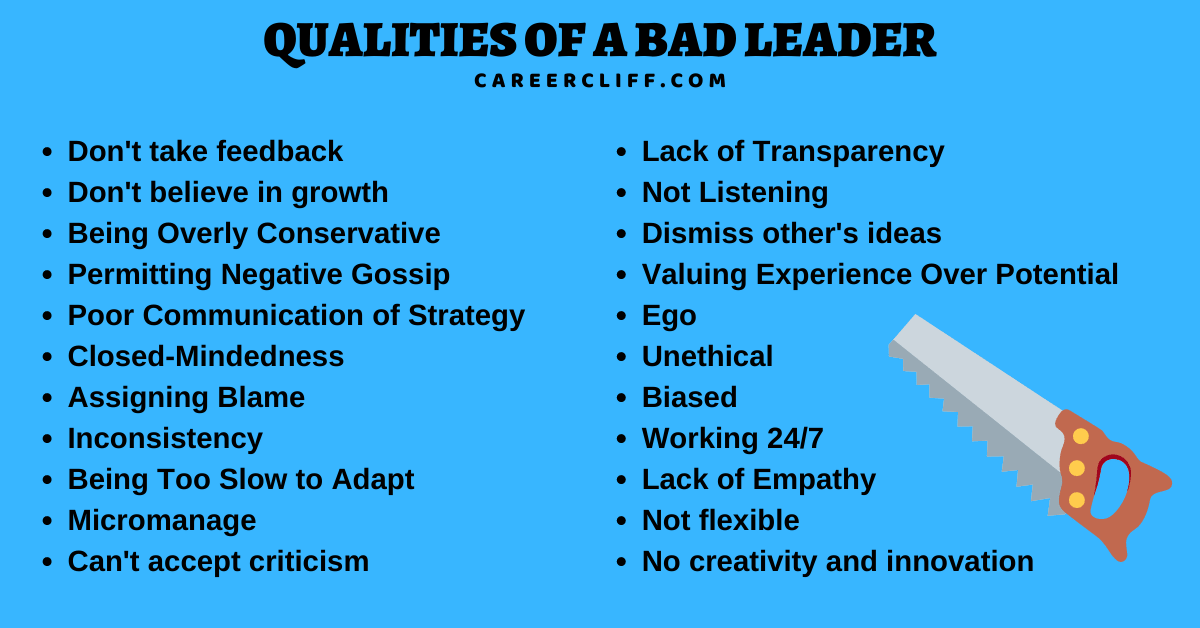 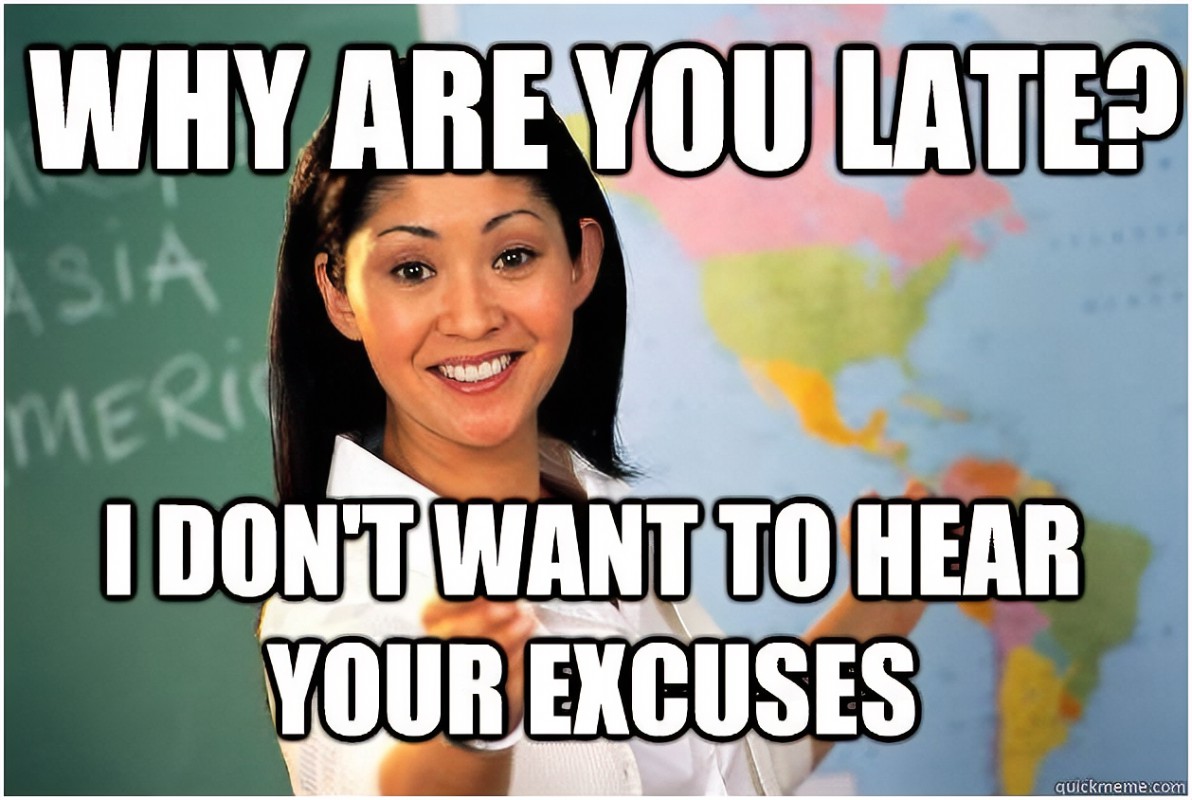 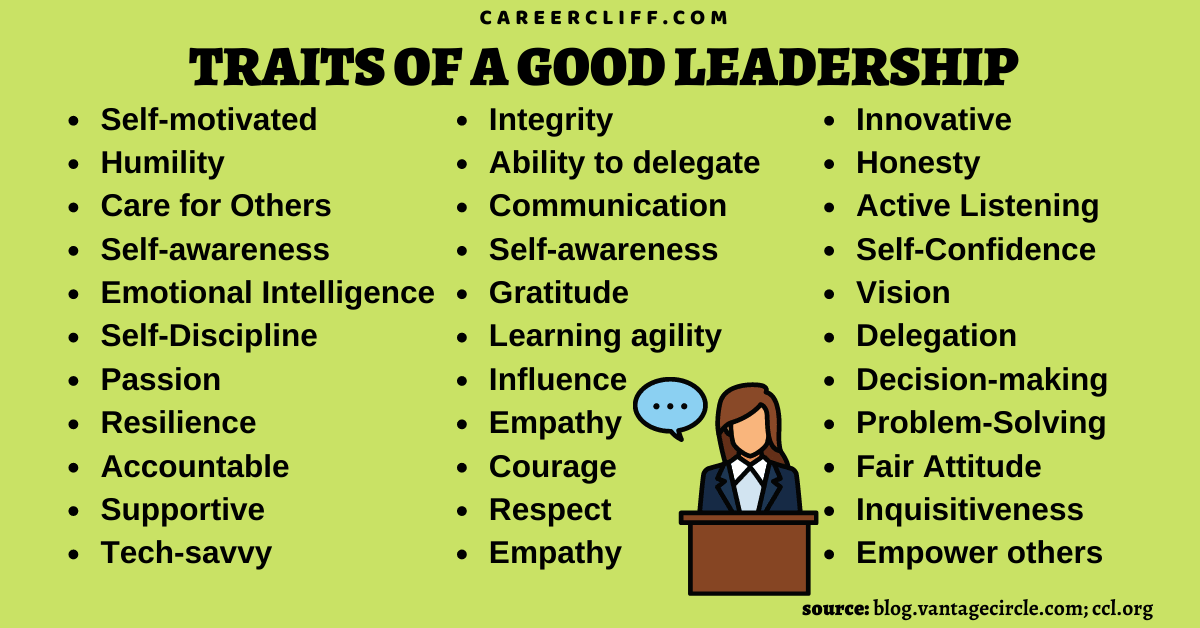 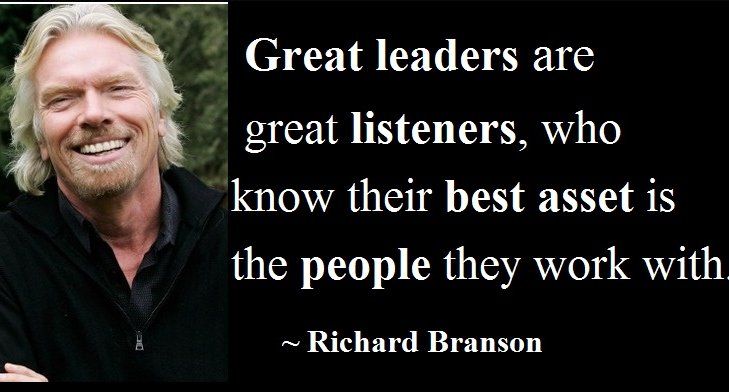 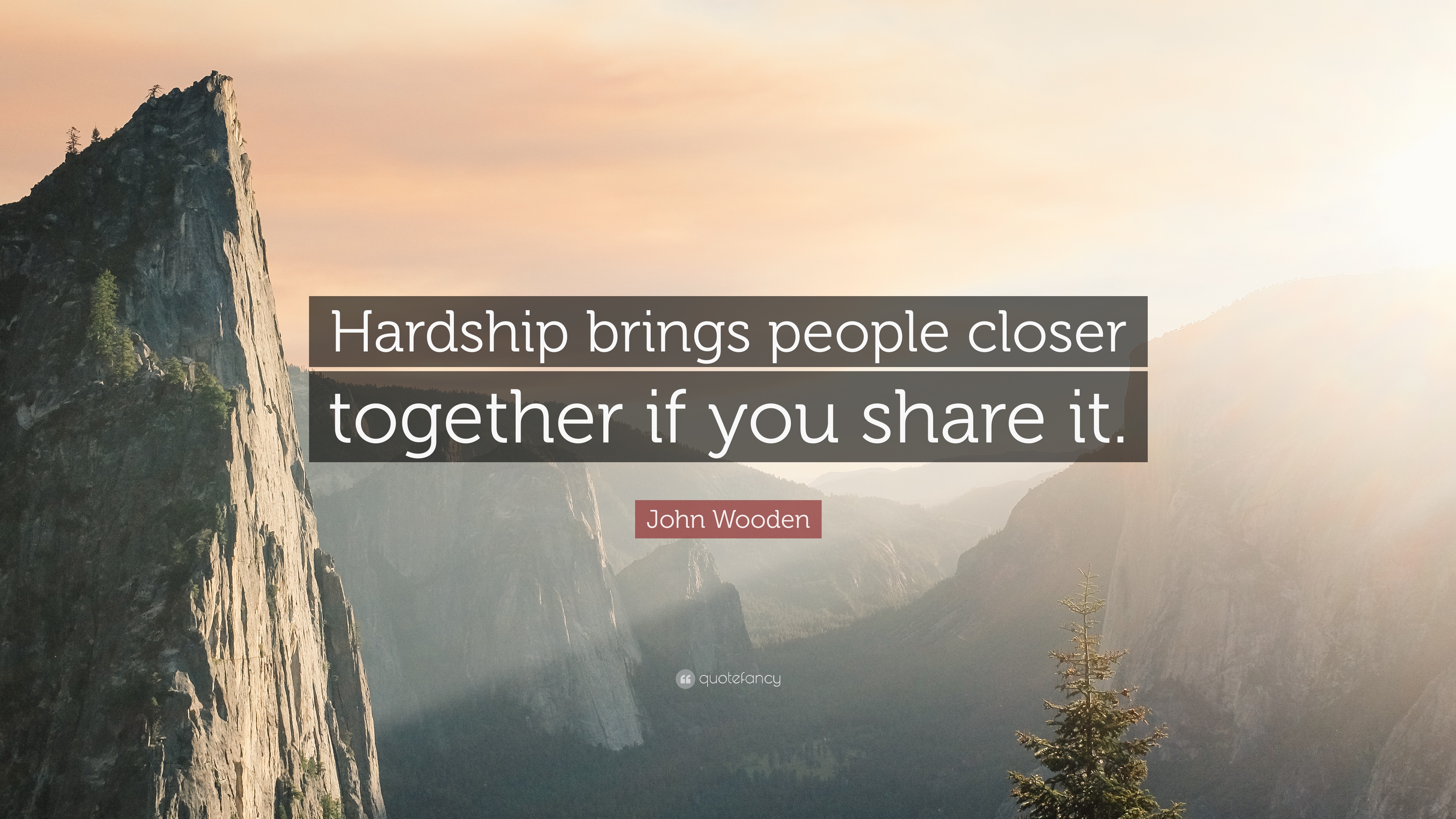 3.2.1 with your team